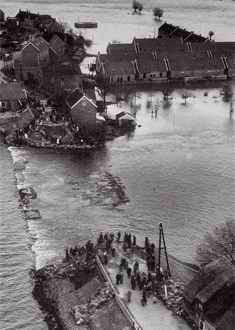 Les 13
16 maart 2023
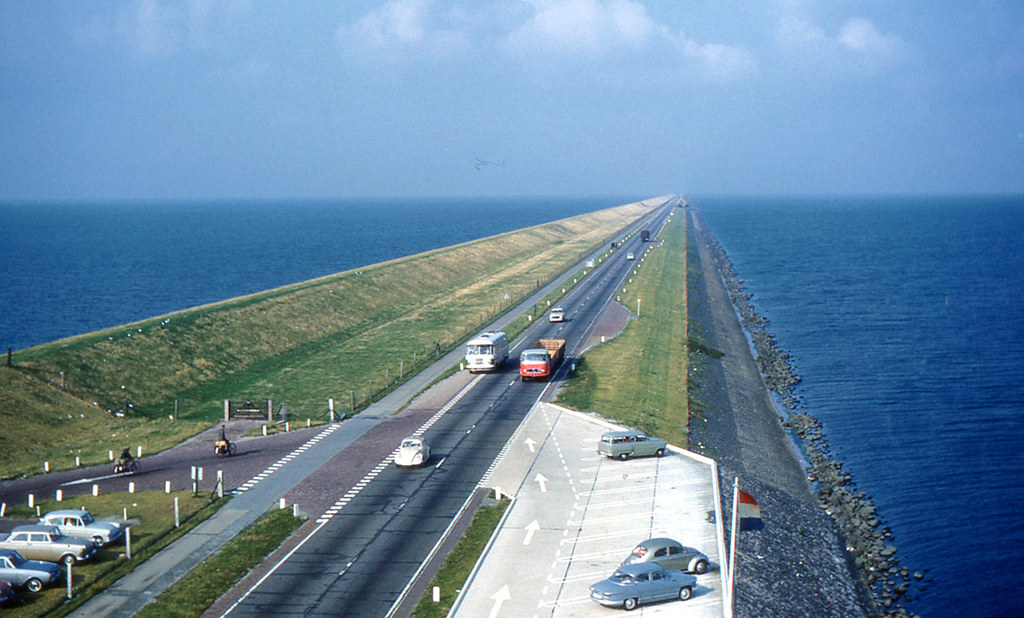 WATERSNOODRAMP
De Watersnoodramp van 1953 is de grootste Nederlandse natuurramp van de 20ste eeuw. Een zware noordwesterstorm in combinatie met springtij, zorgde ervoor dat grote delen van ons land overstroomden.
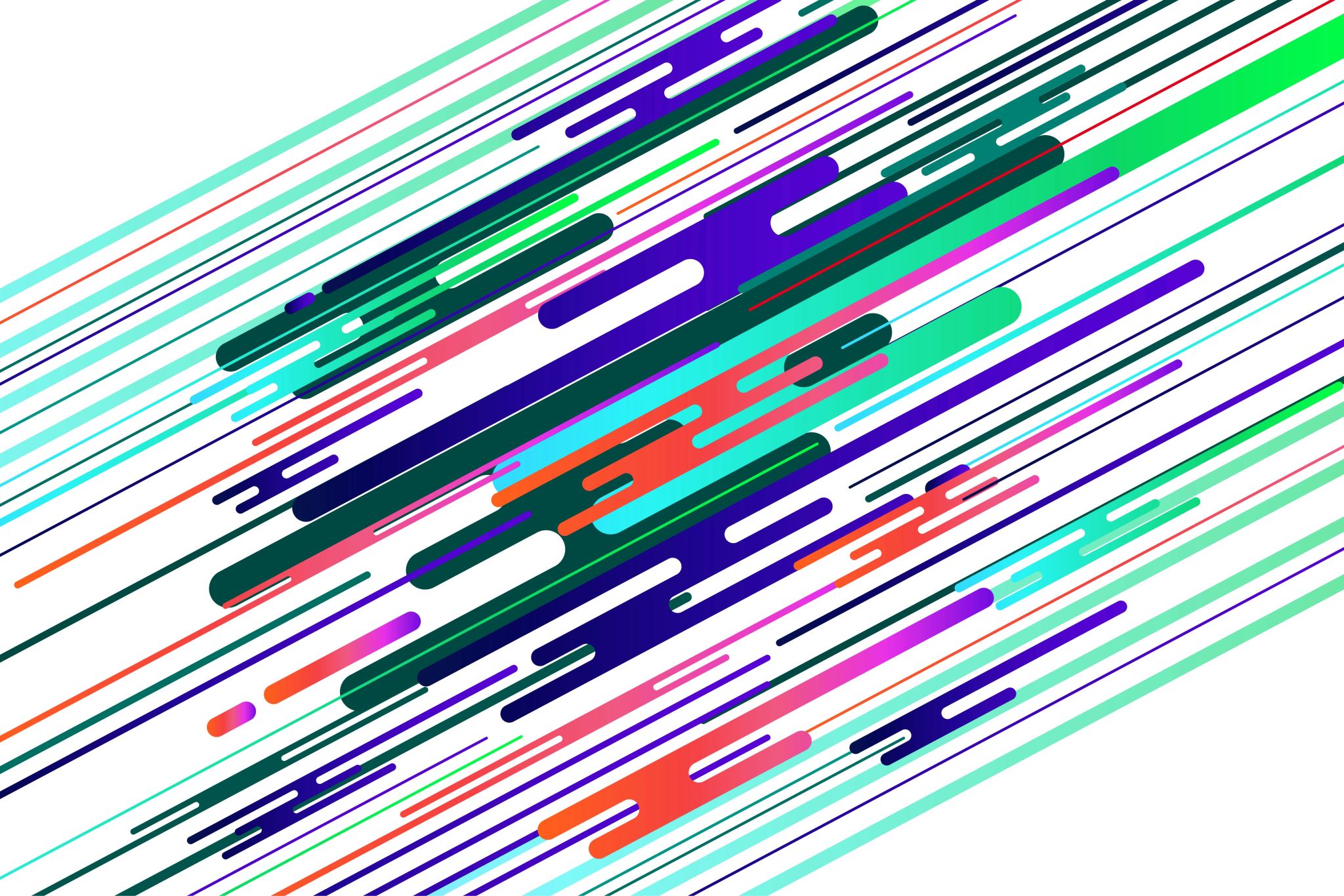 https://www.rijkswaterstaat.nl/water/waterbeheer/bescherming-tegen-het-water/watersnoodramp-1953
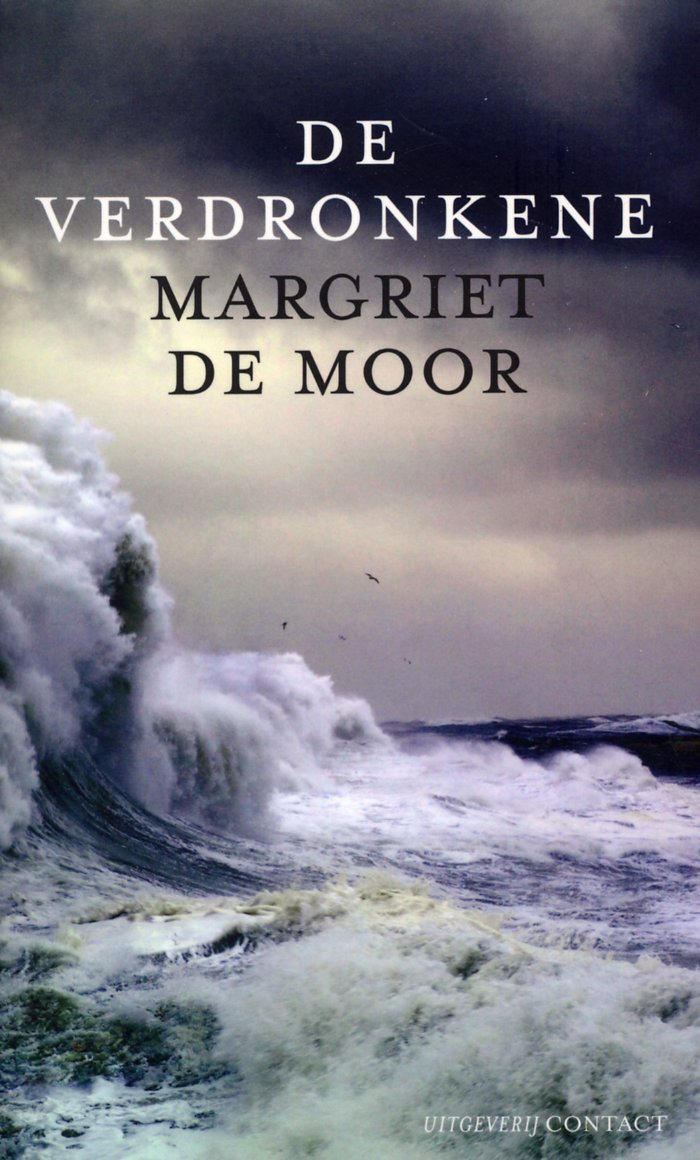 In de literatuur
In de media
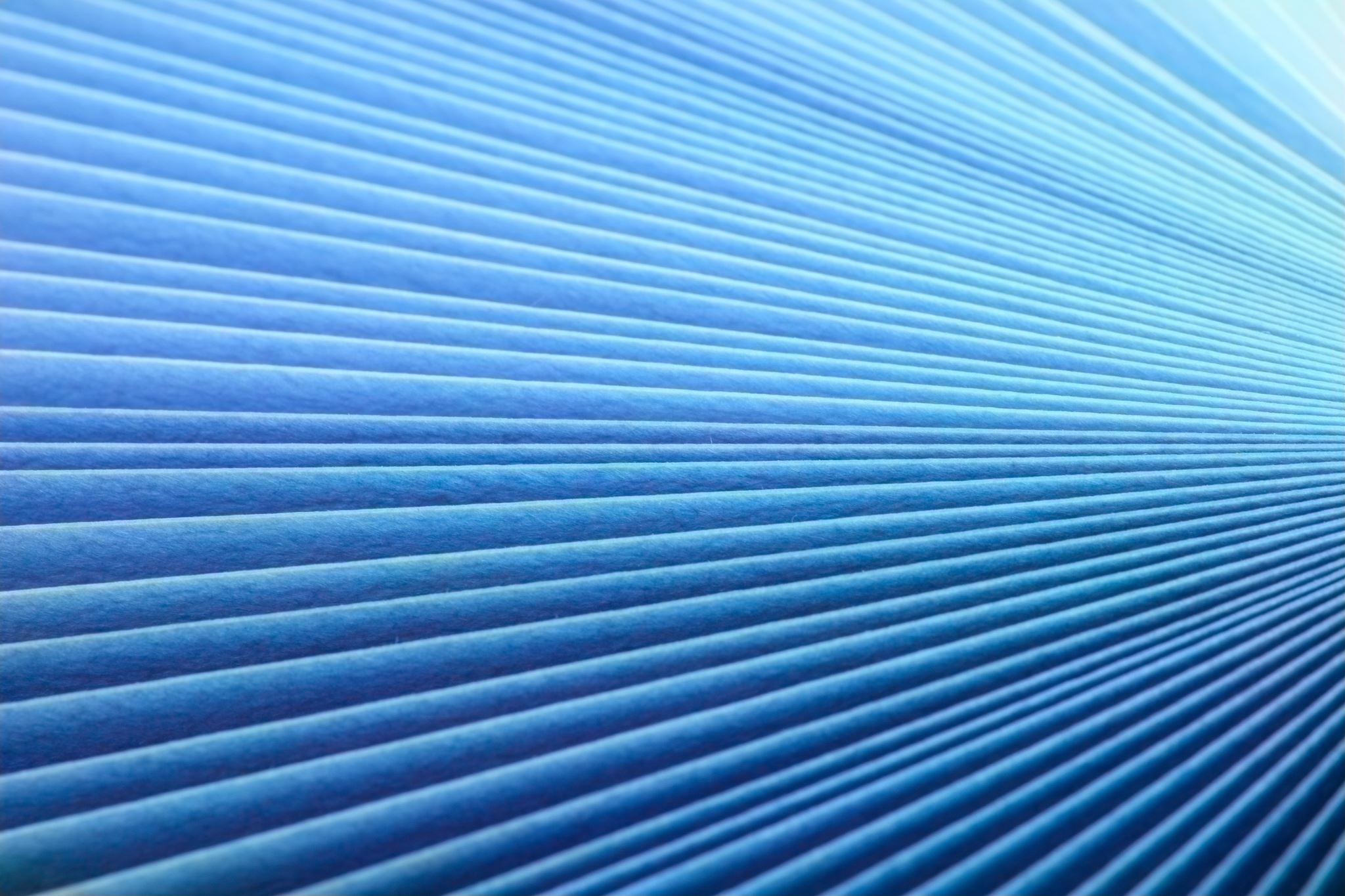 Da guardare per lunedì prossimo
HUISWERK
Fare un riassunto orale (in gruppi) del primo episodio di ‘Als de dijken breken’